بسم الله الرحمن الرحيماهلا و سهلا
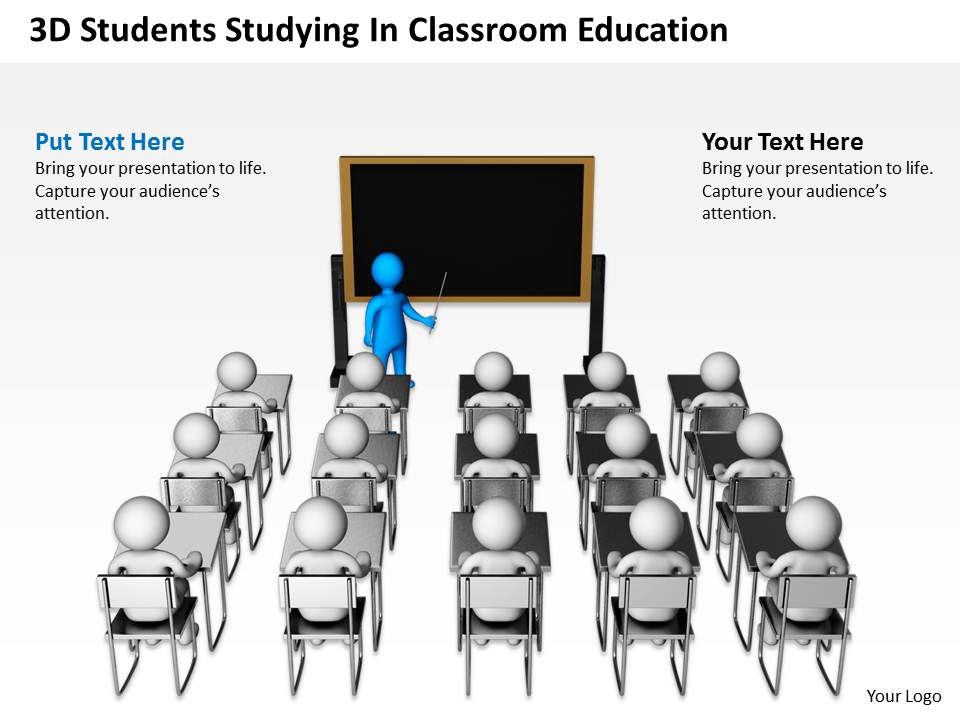 معرفة المدرس
মুফতি শাহ জালাল সিদ্দিকী
 এম এম, এম এফ ,এম এস এস,বি এড
সিনিয়র শিক্ষক
রাড়ীকান্দি দারুসসুন্নাত দাখিল মাদ্রাসা
মতলব উত্তর, চাঁদপুর 
মবাইল০১৯২০১৪১৭৭৯
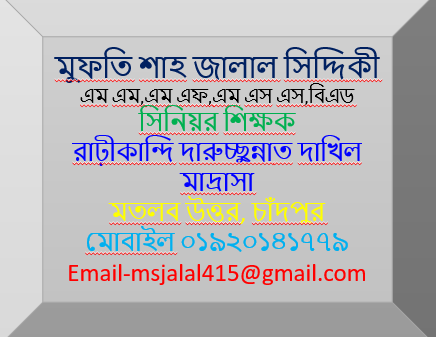 تعارف الدرس
দাখিল দশম শ্রেনী
 হাদিস শরিফ

ত্র য়োদশ অধ্যায়
তারিখ-২৯/০৬/২০২১
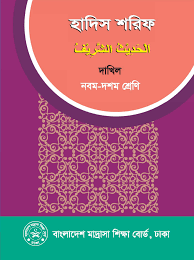 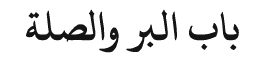 শিখনফল
মাতা - পিতার হক সম্পুর্কে বলতে পারবে।  আত্মিয়-স্বজনের  হক সম্পুর্কে বলতে পারবে।      তাহকিক করতে পারবে।
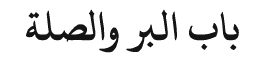 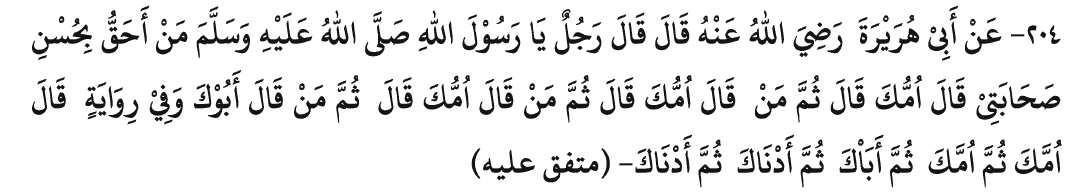 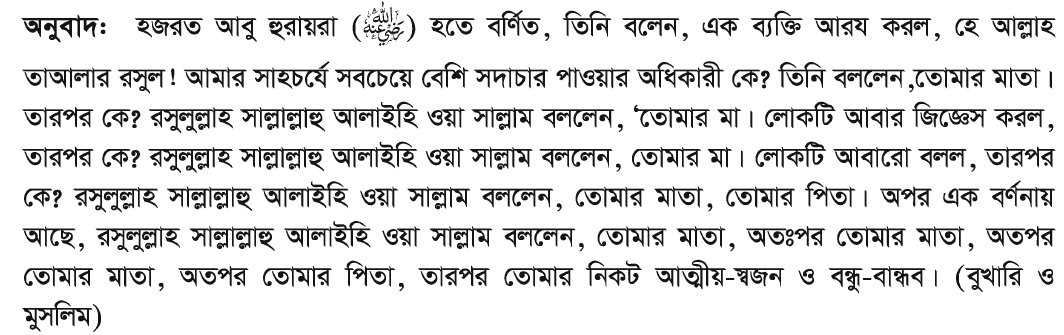 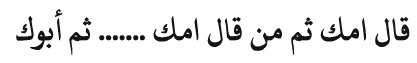 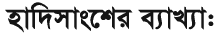 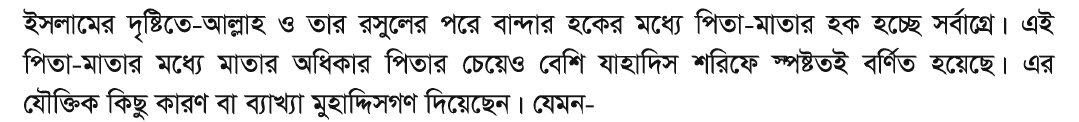 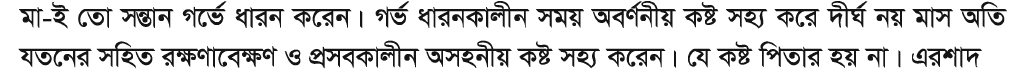 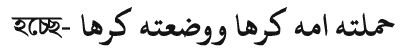 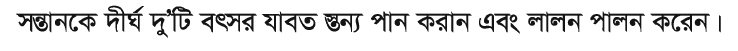 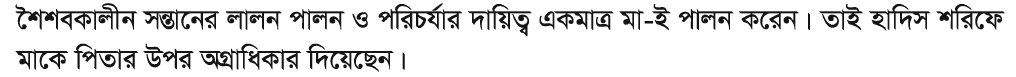 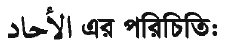 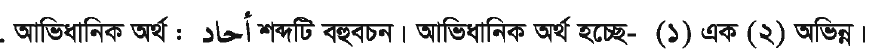 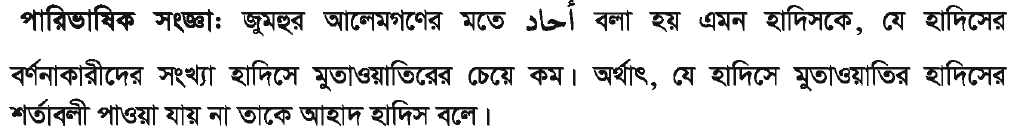 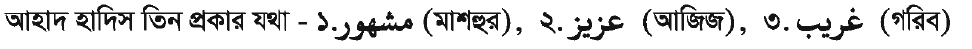 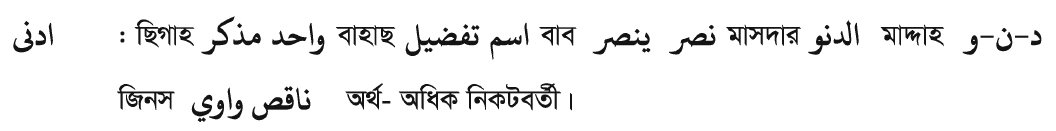 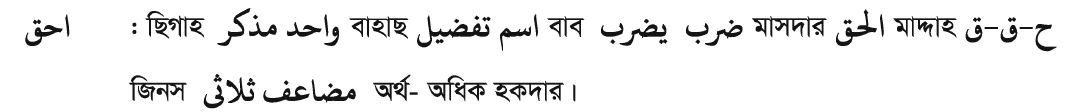 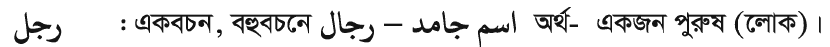 দলীয় কাজ
মাতা-পিতার হক  কি আলোচনা কর ?
আল্লাহ হাফেজ
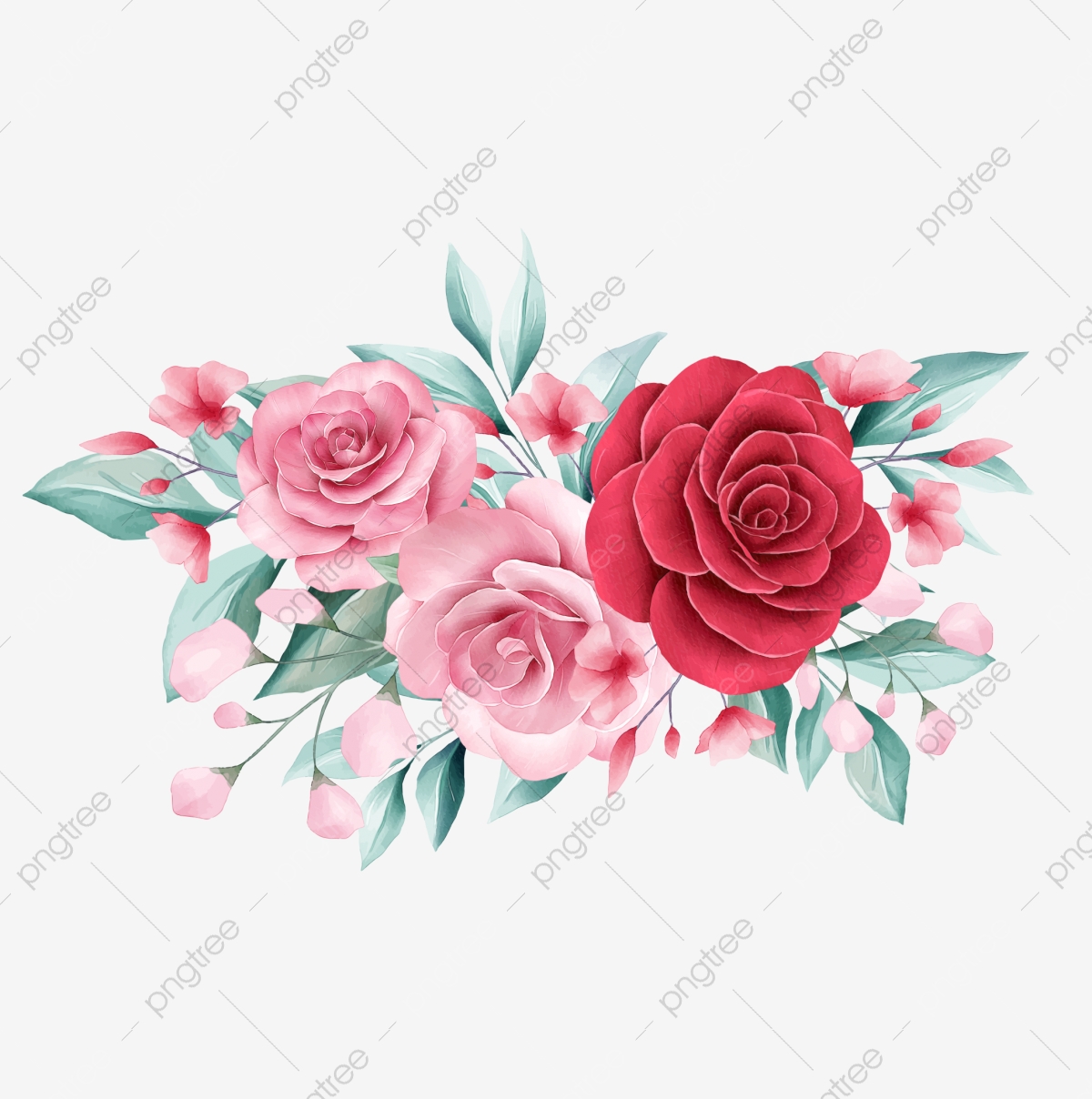 مসকলকে ধন্যবাদ